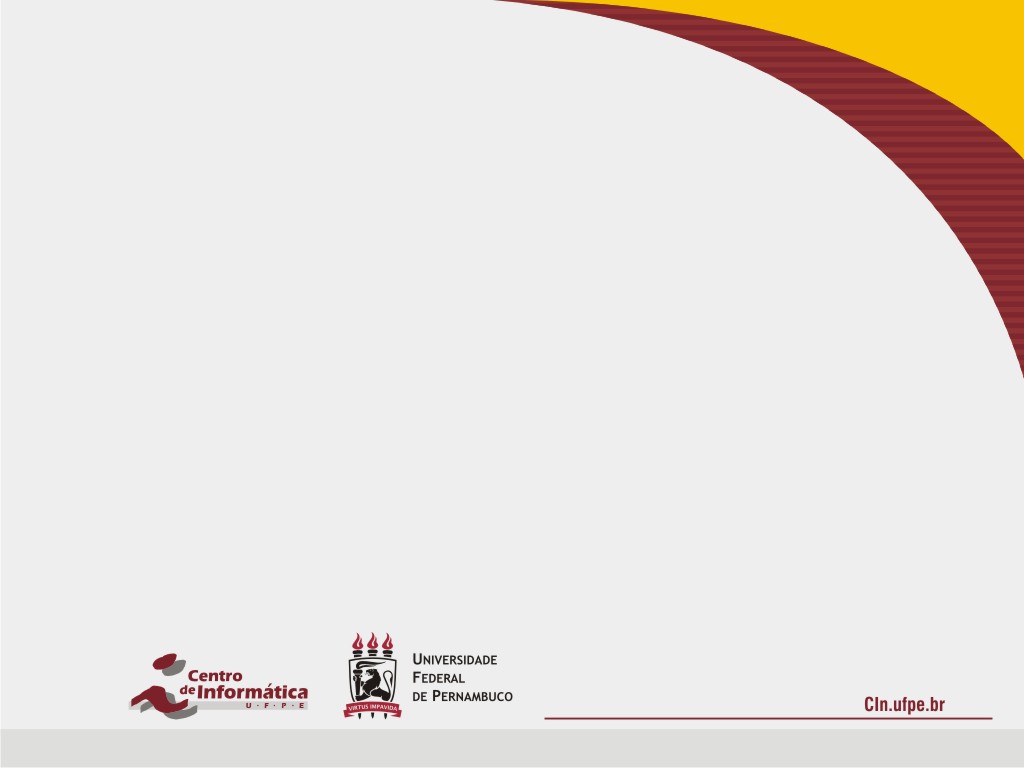 Aula Prática 1
Monitoria IP/CC
(~if669)

(A partir do slide elaborado por Luís Gabriel)
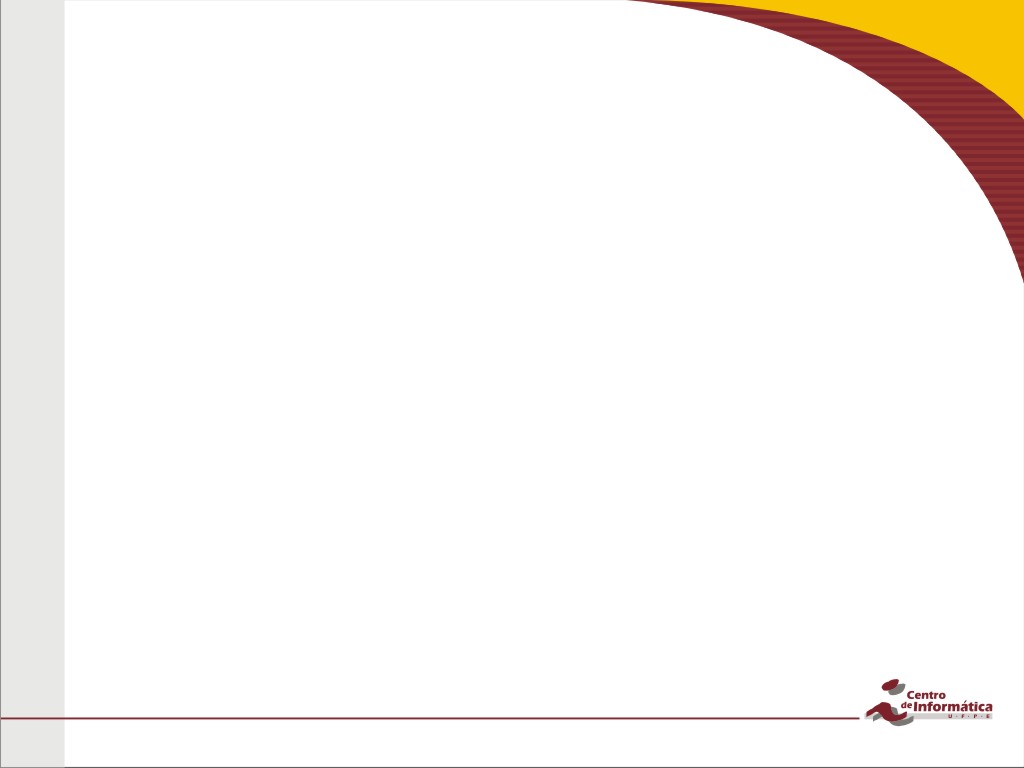 Roteiro
Estrutura de um programa Java
Tipos
Operadores
I/O
Controle de Fluxo
Padrões de codificação
Exercícios
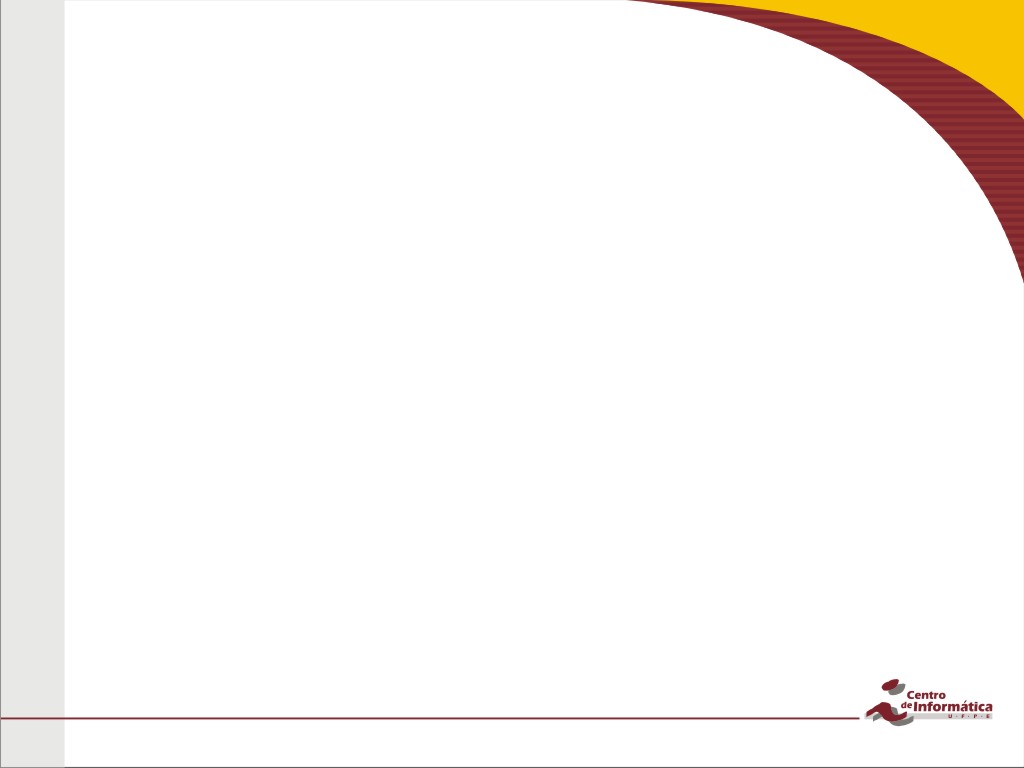 Definindo uma classe
public class PrimeiraClasse {
	//corpo da classe
	
	public static void main(String[] args){
		//corpo do método (main)
	}
}
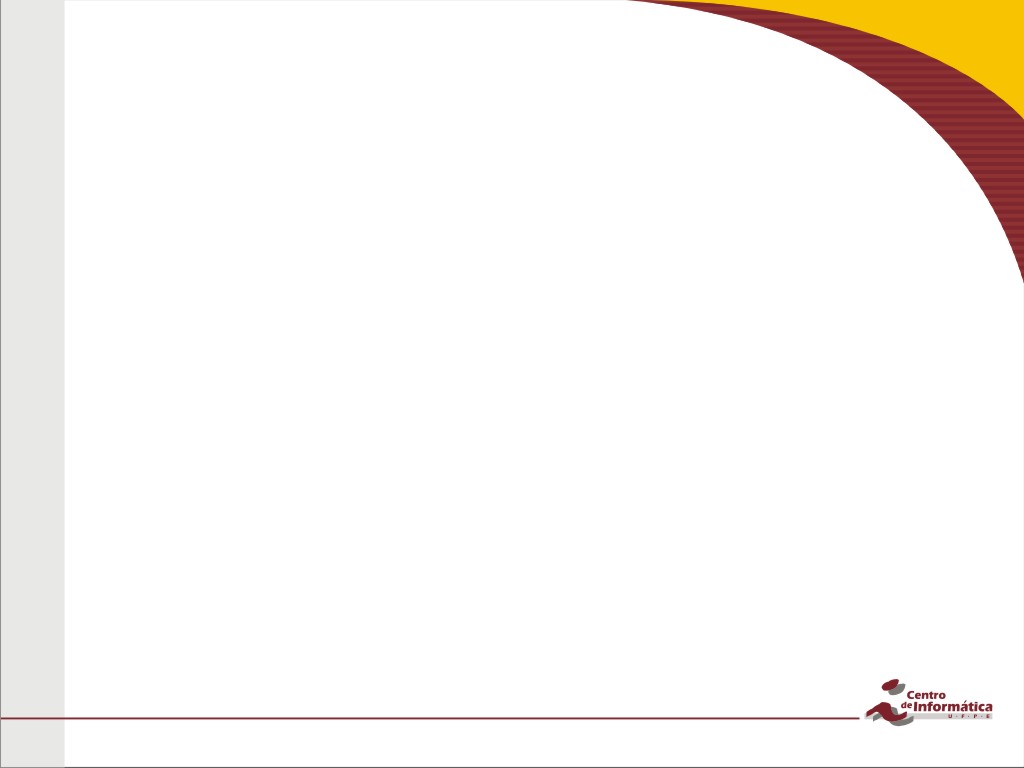 Tipos primitivos
Inteiros: byte (8bits), short(16), int(32), long(64)
Números reais: float e double
Caracteres: char
Valores booleanos: boolean
int idade = 19;			char letra = ‘a’
float peso = 65.6f;		boolean flag = false;
double salario = 560.40;
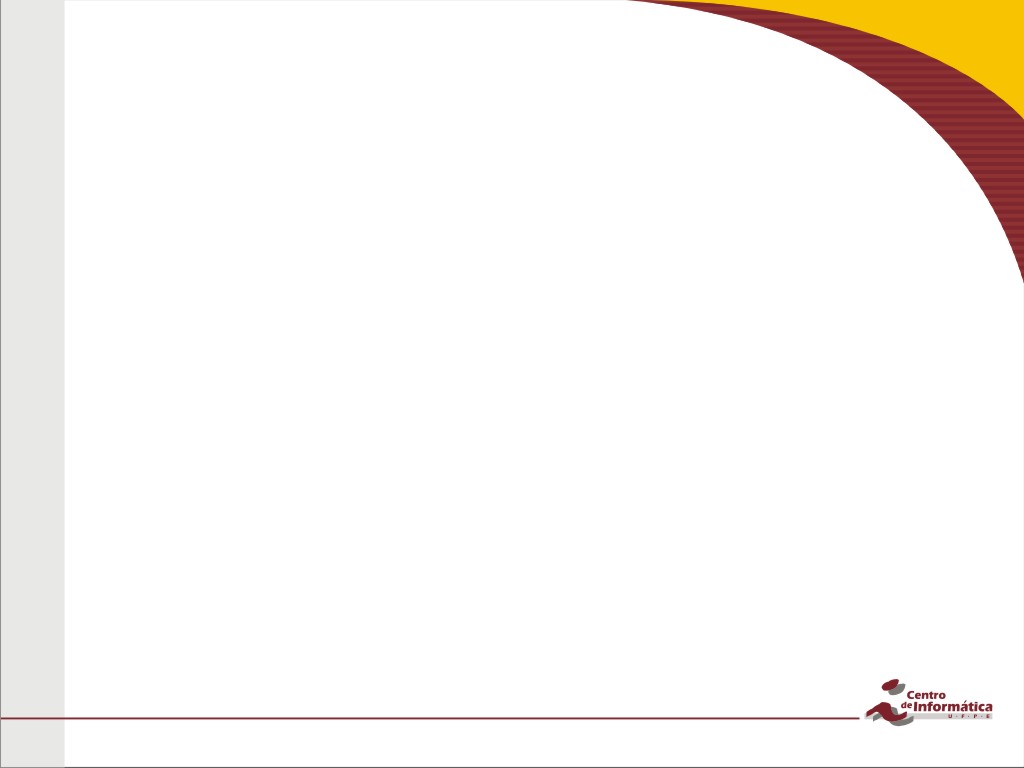 Classe String
Usada em Java para representar uma cadeia de caracteres.
Apesar de não ser um tipo primitivo, pode ser inicializado de maneira semelhante.
Tem alguns métodos muito úteis (ver documentação).
String nome = “Fulaninho da Silva”
String nome2 = new String (“Fulaninho da Silva”)
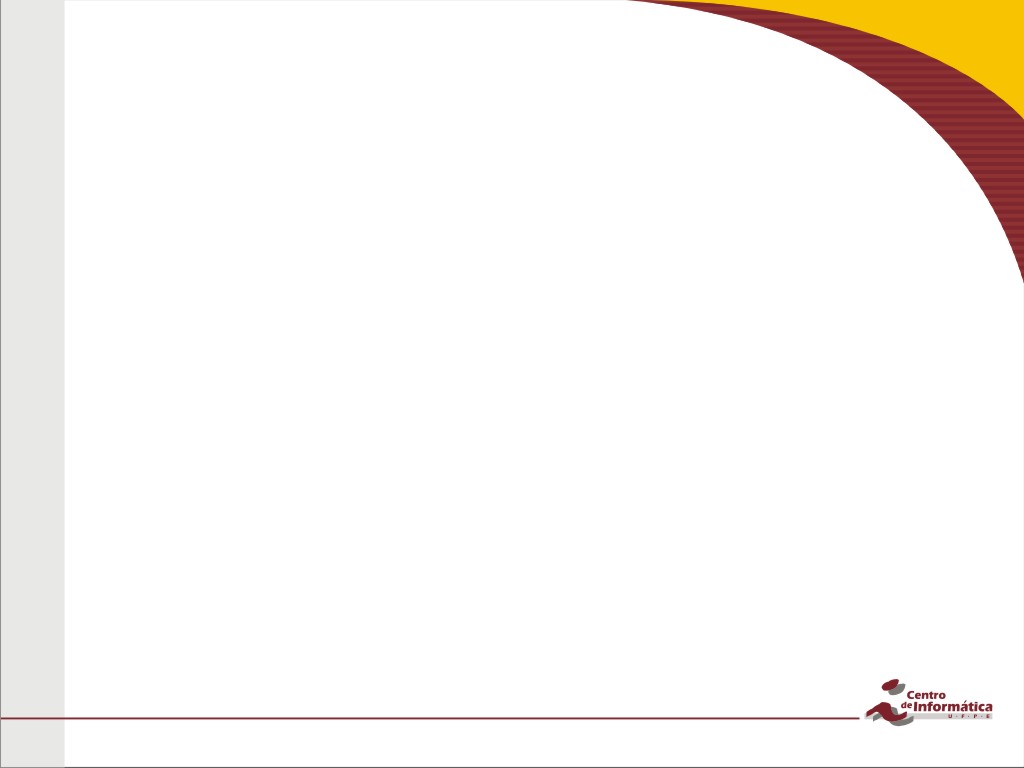 Operadores matemáticos
Adição: (+)
Subtração: (-)
Multiplicação: (*)
Divisão: (/)
Resto da divisão inteira: (%)
Precedência:
Divisão, multiplicação, resto > adição e subtração
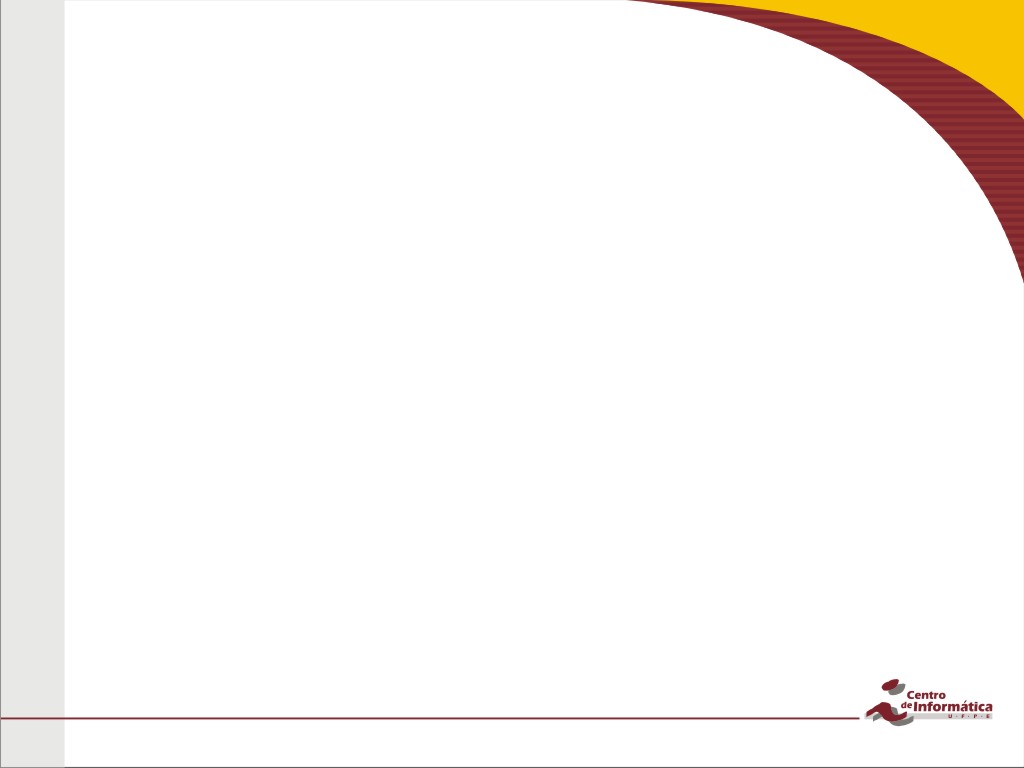 Exemplos de precedência
a + b + c + d + e
a + b * c - d / e
a / (b + c) – d % e
a / (b * (c + (d - e))
(a * ( b / (c - d)))% e
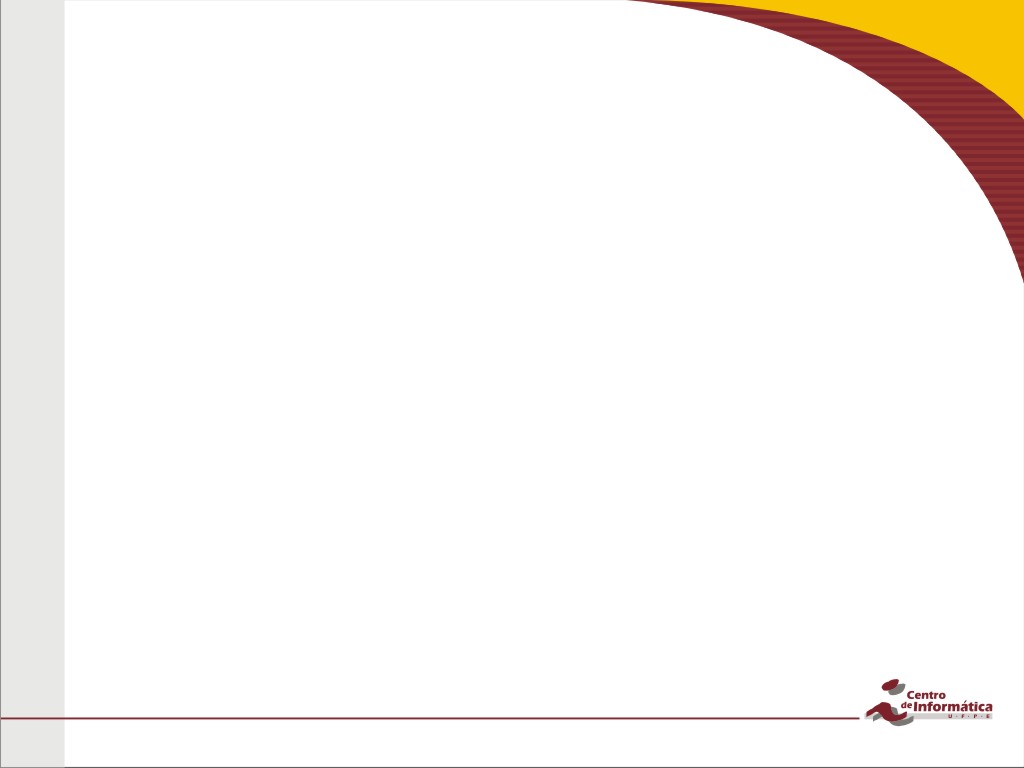 Operadores lógicos
NÃO lógico (!);
E lógico (&&);
OU lógico (||);
Atenção!
Todos esses operadores usam operandos booleanos e produzem resultados booleanos.
O NÃO lógico é um operador unário.
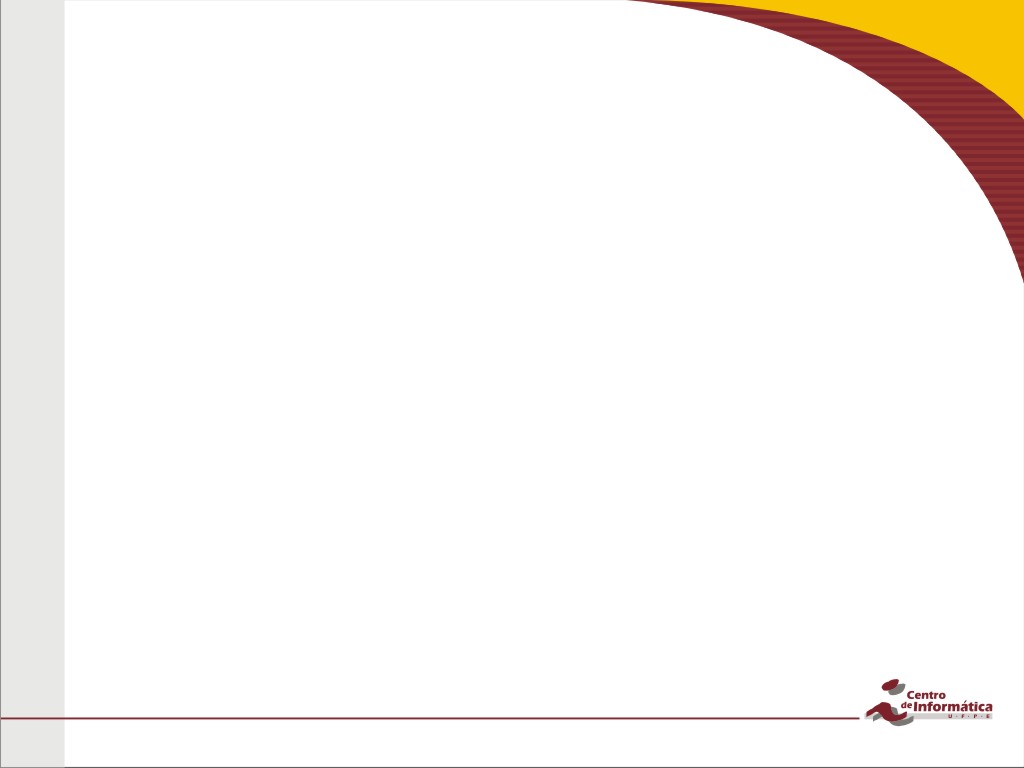 Expressão booleanas
Expressões booleanas geralmente usam os operadores de igualdade ou os operadores relacionais de Java, que retornam resultados booleanos:
igual a (==)
diferente de (!=)
menor que (<)
maior que (>)
menor ou igual que (<=)
maior ou igual que (>=)
= (atribuição) 
é diferente de
== (comparação)
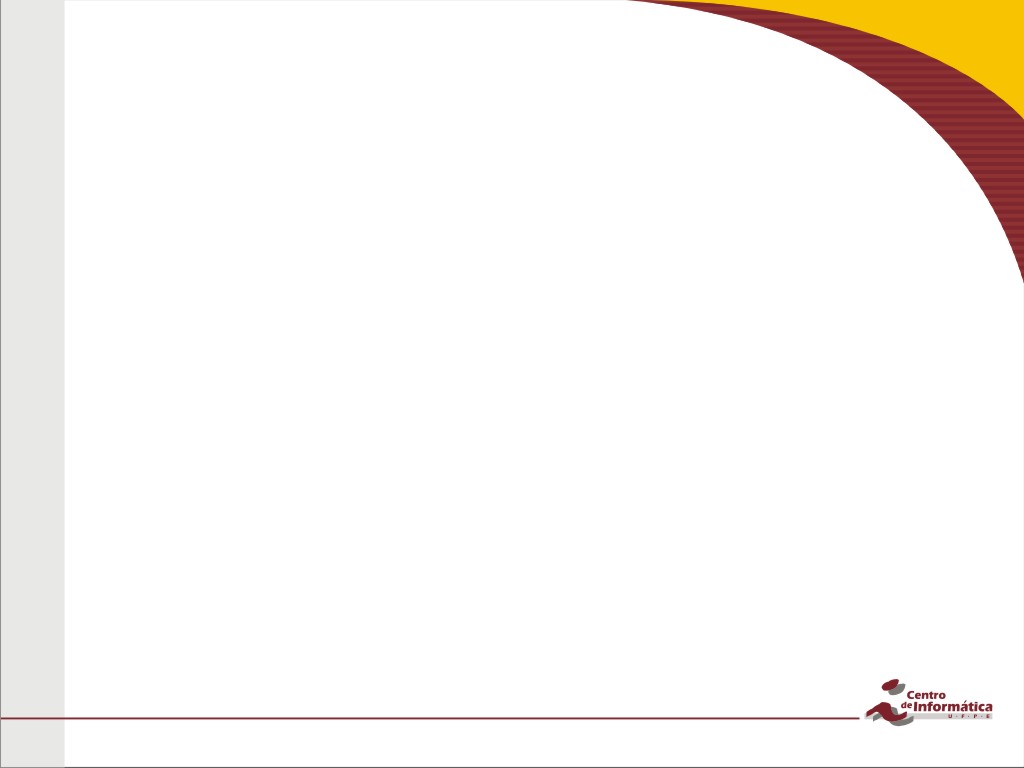 Precedência
Operadores aritméticos têm maior precedência do que operadores de igualdade e relacionais.

Ex.: salarioNovo == salarioAntigo + 15
Primeiro é calculado salarioAntigo + 15. E então, o resultado é comparado com salarioNovo!
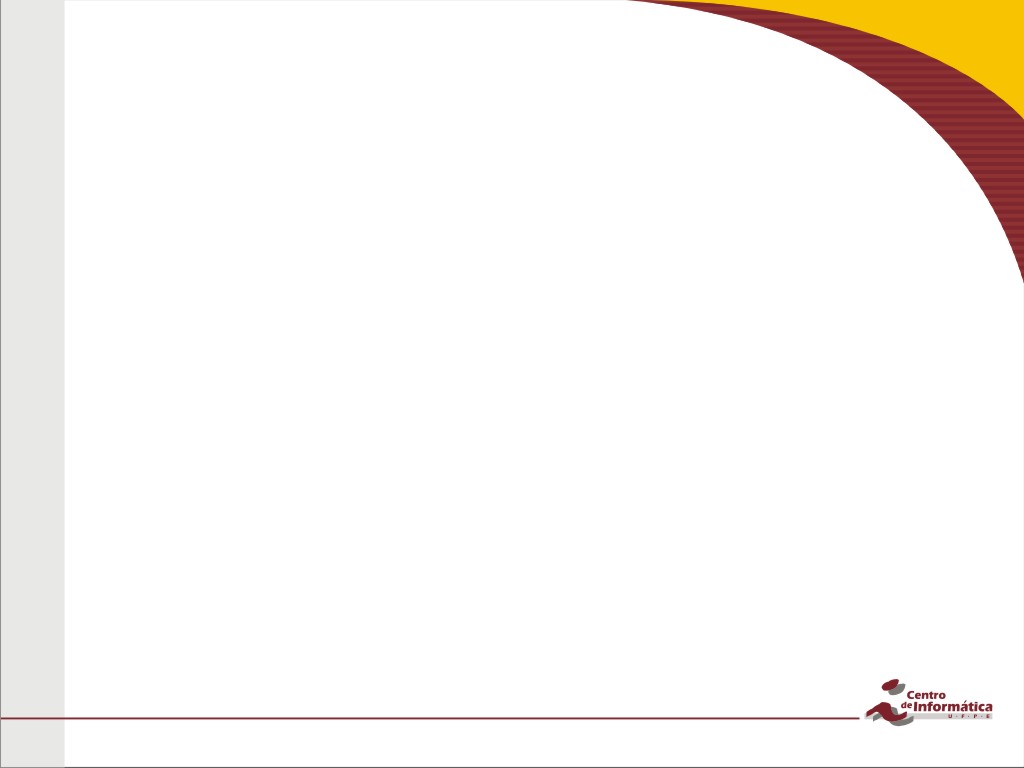 Saída de dados
É a maneira que temos de mostrar dados ao usuário durante a execução do programa;
Utilizaremos inicialmente o console para nos comunicar com o usuário;
Para imprimir mensagens no console utilizaremos o objeto System.out.
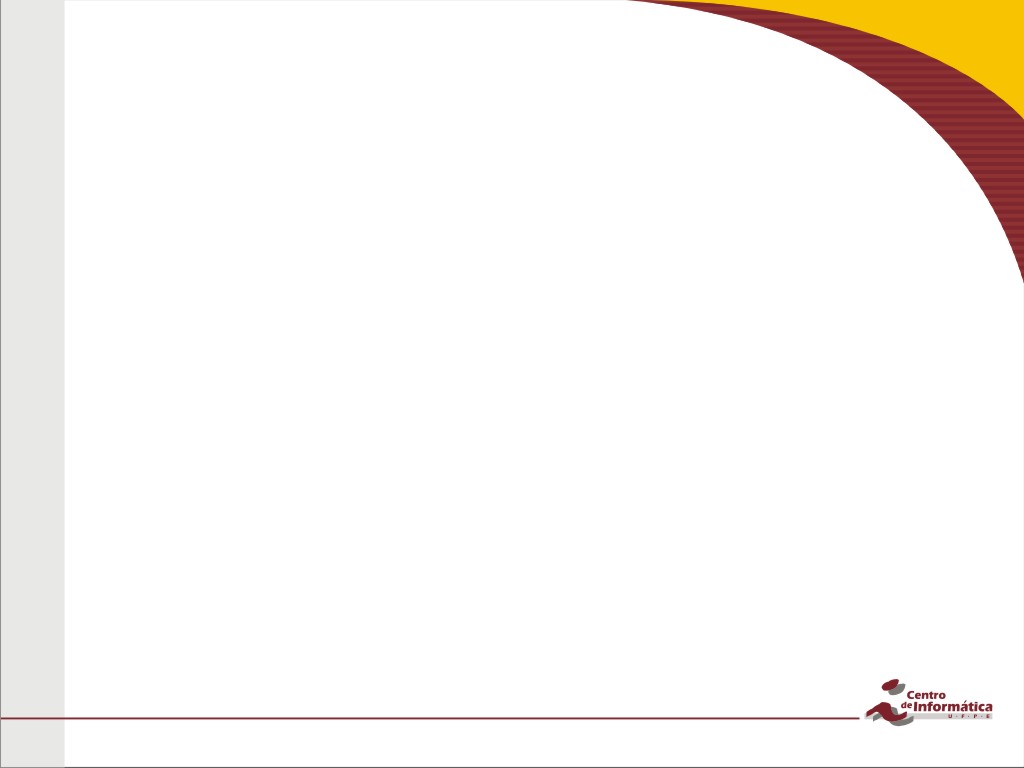 Saída de dados
Exemplo:

	String nome = “Rafael da Silva”;
	int idade = 20;
	System.out.println(nome+ “ tem ” +idade+ “ anos!”);
Saída:
Rafael da Silva tem 20 anos!
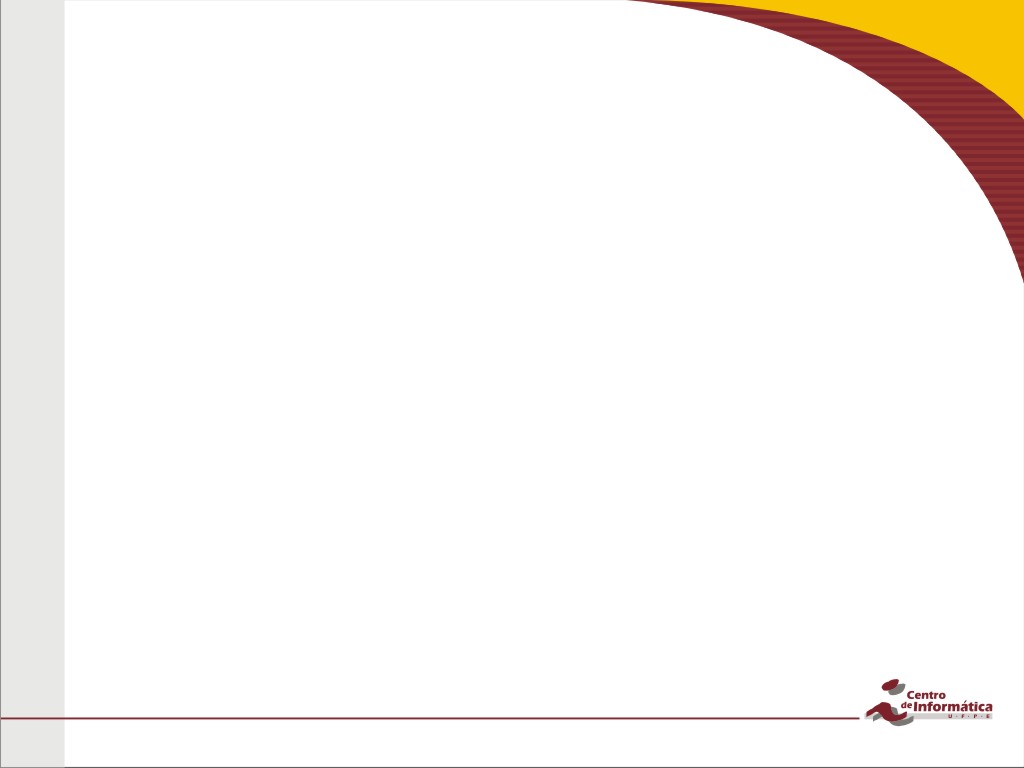 Entrada de dados
E a maneira que temos de receber dados do usuário durante a execução do programa;
Para receber dados através do console utilizaremos o objeto Scanner. (ver documentação)

Scanner input = new Scanner (System.in);
System.out.prinln(“Digite seu nome”);
String nome = input.next();
System.out.prinln(“Digite sua idade”);
int idade = input.nextInt();
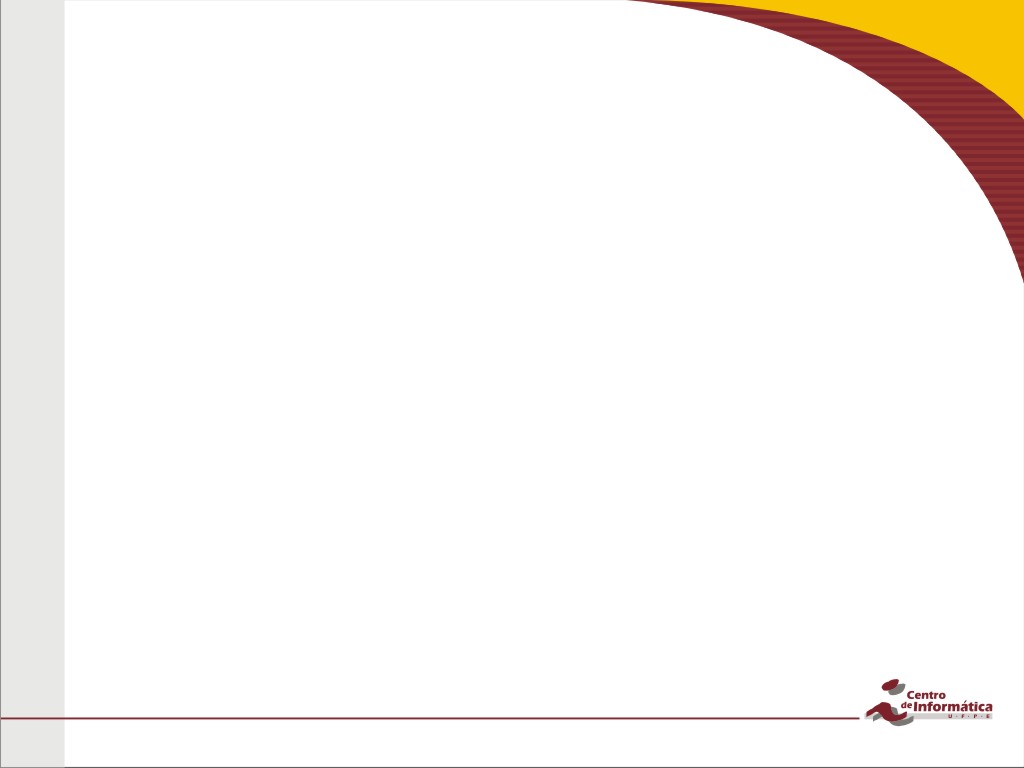 Observações
A menos que o programador especifique o contrário, um método é executado de forma linear, uma instrução após a outra;
Algumas estruturas de programação nos permitem decidir se uma instrução vai ou não ser executada;
Também existem estruturas de programação que nos permitem executar várias vezes uma mesma instrução;
Essas decisões são tomadas de acordo com o resultado (true ou false) de expressões booleanas
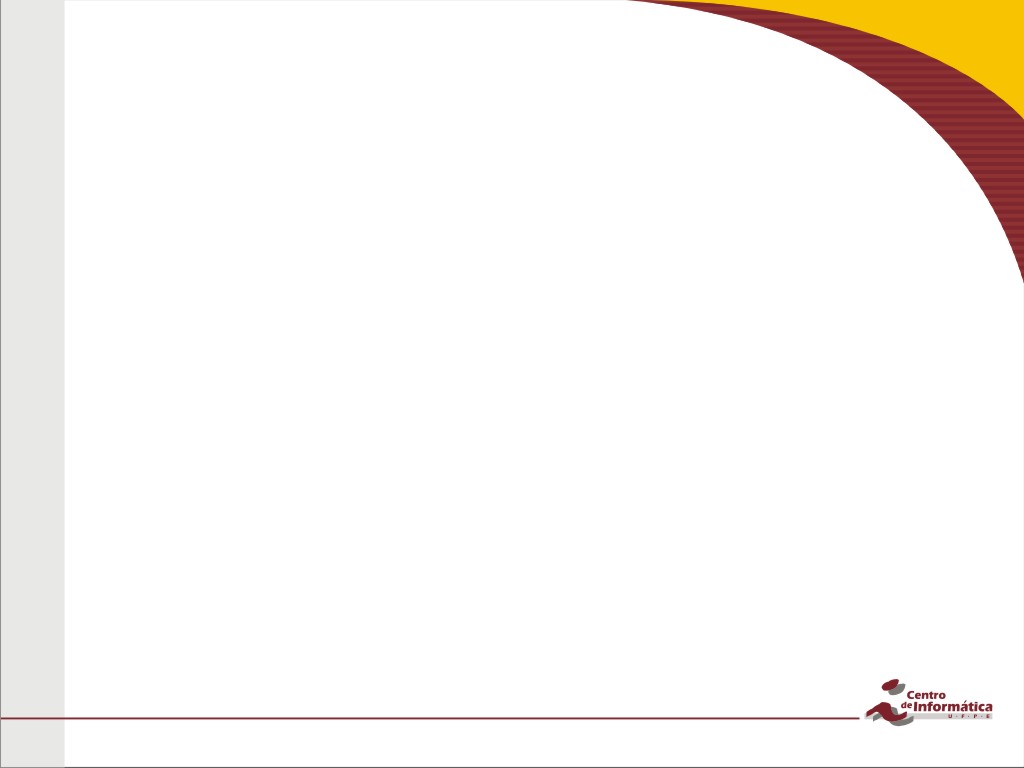 Estruturas condicionais
Estruturas condicionais nos permitem escolher qual instrução (ou conjunto de instruções) vai ser executado. As estruturas condicionais de Java são: 
if
if-else
switch
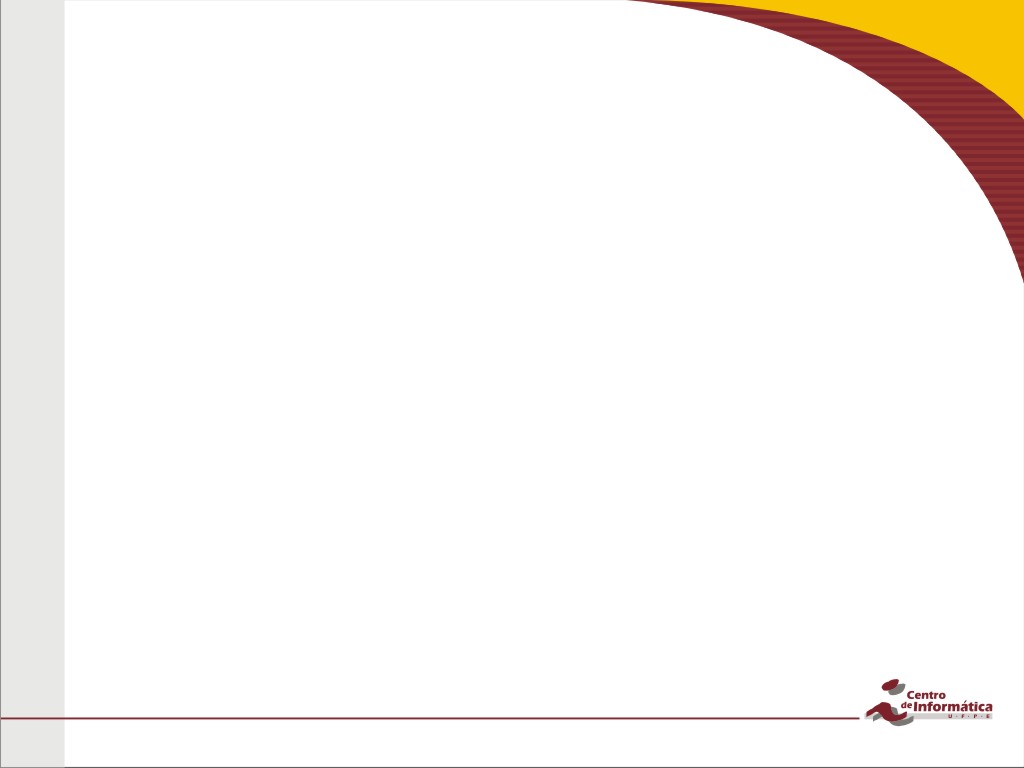 if
if (condicao){
  instrução1;
  instrução2;
  ...
}
“condicao” deve ser uma expressão booleana
Se “condicao” for true o que estiver no escopo do if será executado
Se “condicao” for false o que estiver no escopo do if será 
	ignorado
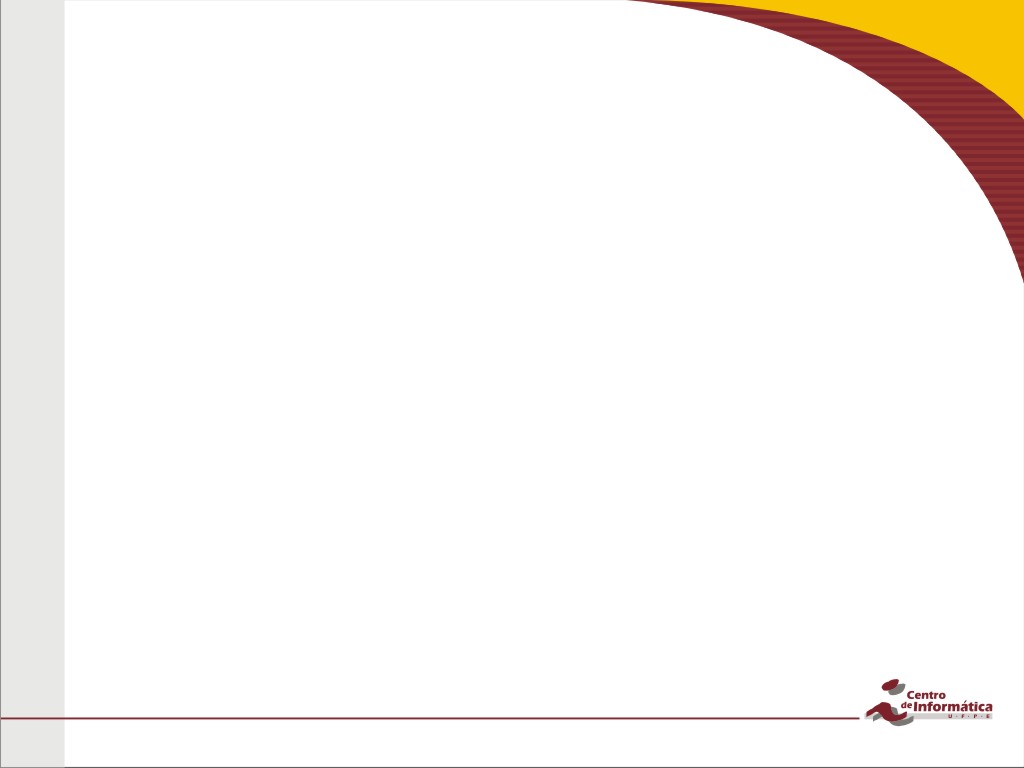 if
if (condicao){
  instrução1;
}else{
  instrução2;
}
Se “condicao” for true instrução1 será executada.
Se “condicao” for false instrução 2 será executada.
Uma ou outra é executada. Mas não as duas.
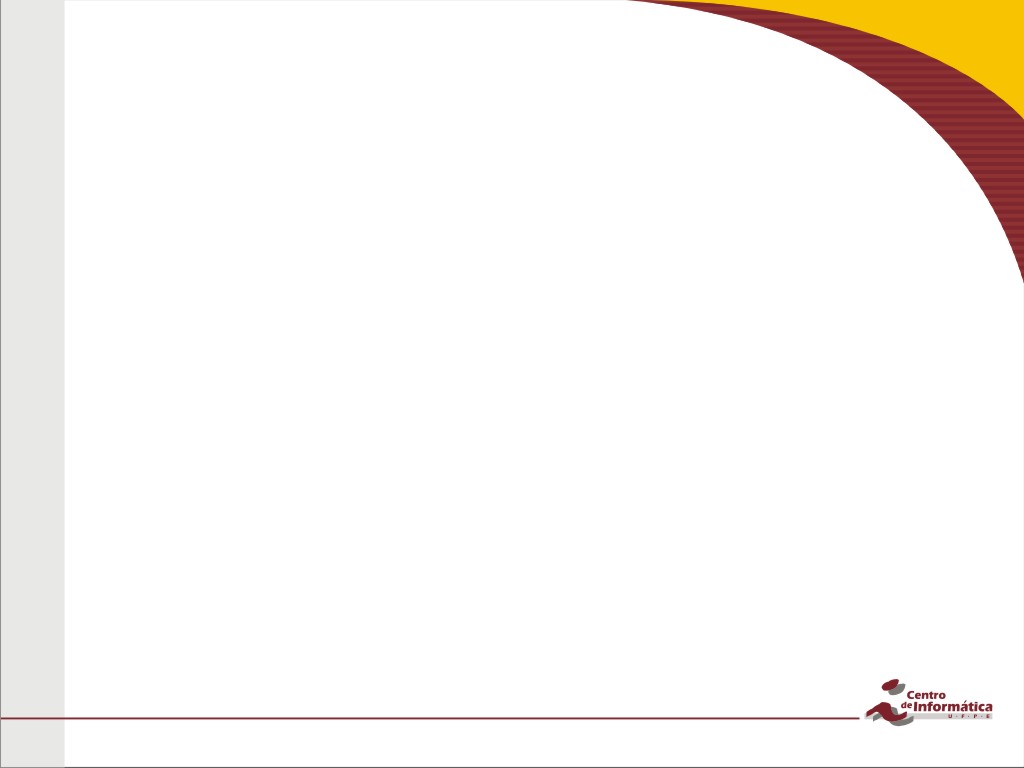 Indentação
Consiste em deixar o código no interior de um bloco com mais espaçamento do que o código que está fora desse bloco;
O uso de uma indentação consistente faz um programa ser mais fácil de ser lido e entendido;
Mesmo não fazendo diferença para o compilador, uma indentação apropriada é muito importante;
Grande parte dos editores atuais ajudam a manter o código identado.
Dica!
Ctrlf + Shift + f  OU  Ctrl + i
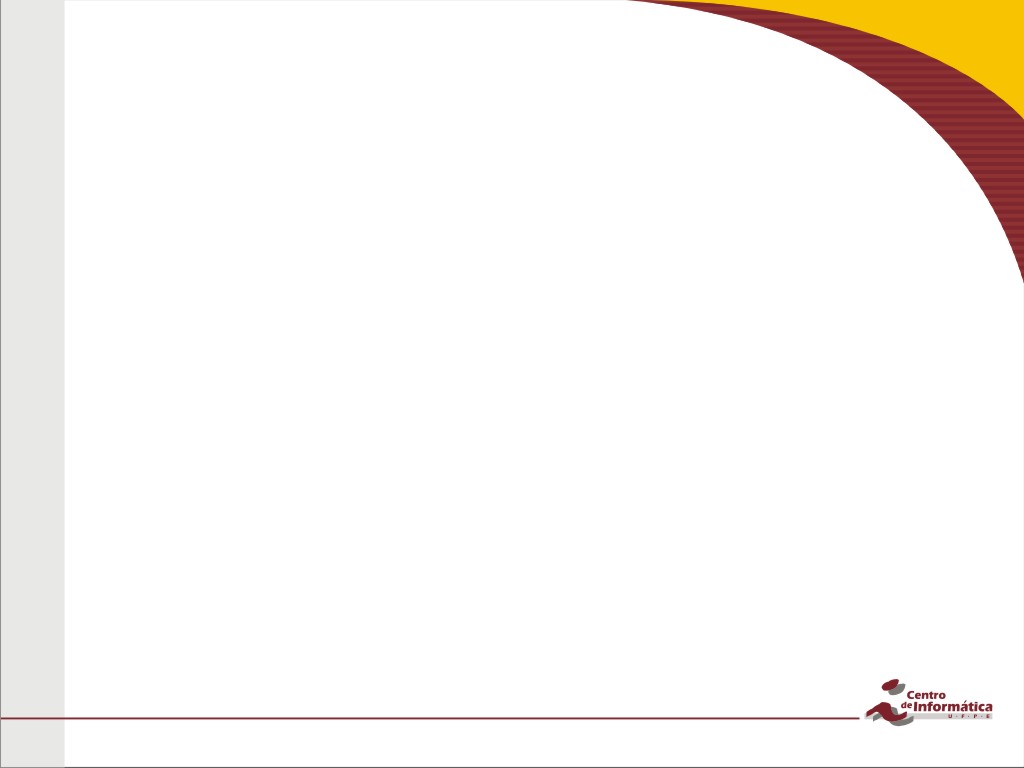 Comentários
São incluídos no código para explicar os propósitos do programa e para descrever o seu processamento passo-a-passo;
Eles não afetam o modo como o programa é executado;

	//comentário de uma única linha
	/* comentário de 
		 	várias linhas */
	/** comentário javadoc
			(pode ter múltiplas linhas
		  @author Luís Gabriel
	*/
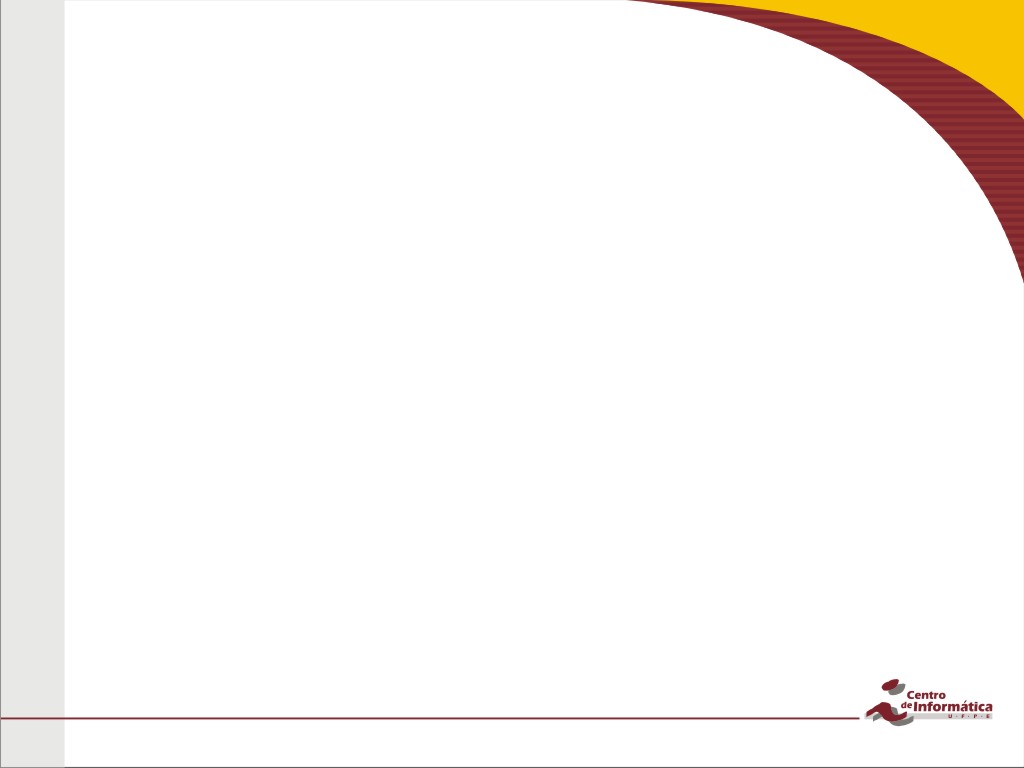 Exercício
Desenvolva um programa que simule uma partida do jogo Par ou Ímpar. Devem ser informados pelo usuário os números escolhidos pelos jogadores e a escolha entre par ou ímpar do primeiro jogador. A opção do outro jogador vai ser a oposta. Ex.: se o primeiro jogador escolheu ímpar, a opção do segundo vai ser par. Imprima quem foi o vencedor.
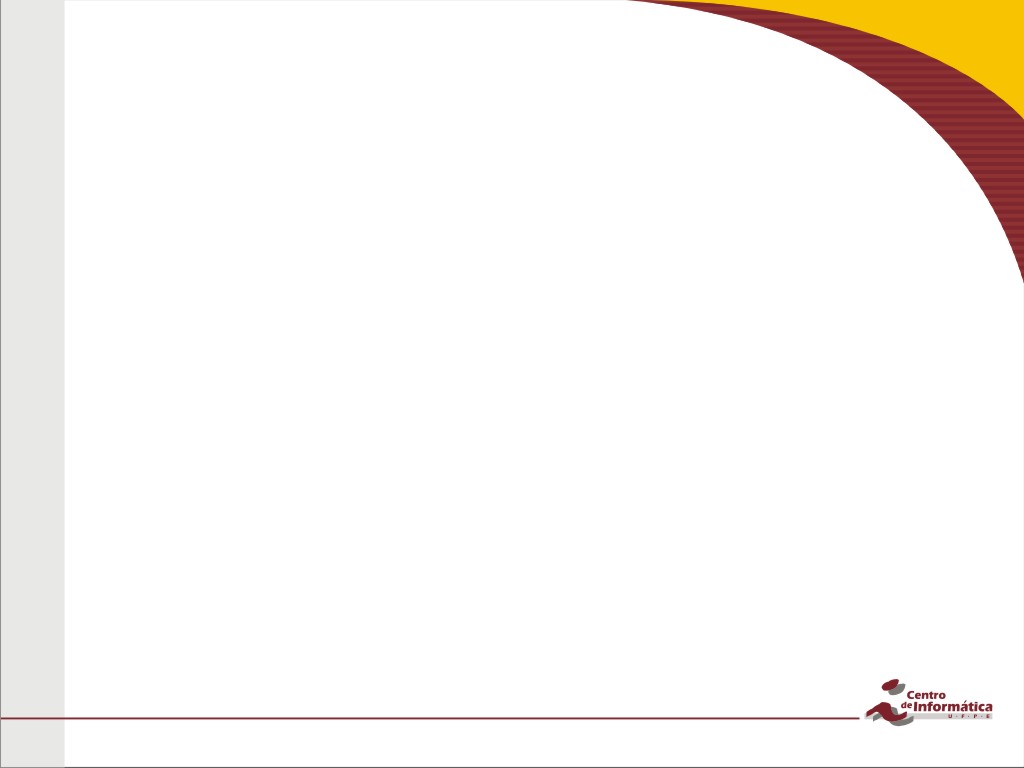 Solução
import java.util.Scanner;
 
public class ParOuImpar {
 
	public static void main(String[] args) {
		
		Scanner input = new Scanner(System.in);
		
		 int numJogador1,numJogador2, somaNumeros;
		String opcaoJogador1;
		
		// Entrada de dados:
		
		System.out.print("Digite o número escolhido pelo primeiro jogador: ");
		numJogador1 = input.nextInt();
		
		System.out.print("Digite o número escolhido pelo segundo jogador: ");
		numJogador2 = input.nextInt();
		
		System.out.println("Digite a opção escolhida pelo primeiro jogador (PAR/IMPAR)");
		opcaoJogador1 = input.next();
		
		somaNumeros = numJogador1 + numJogador2;
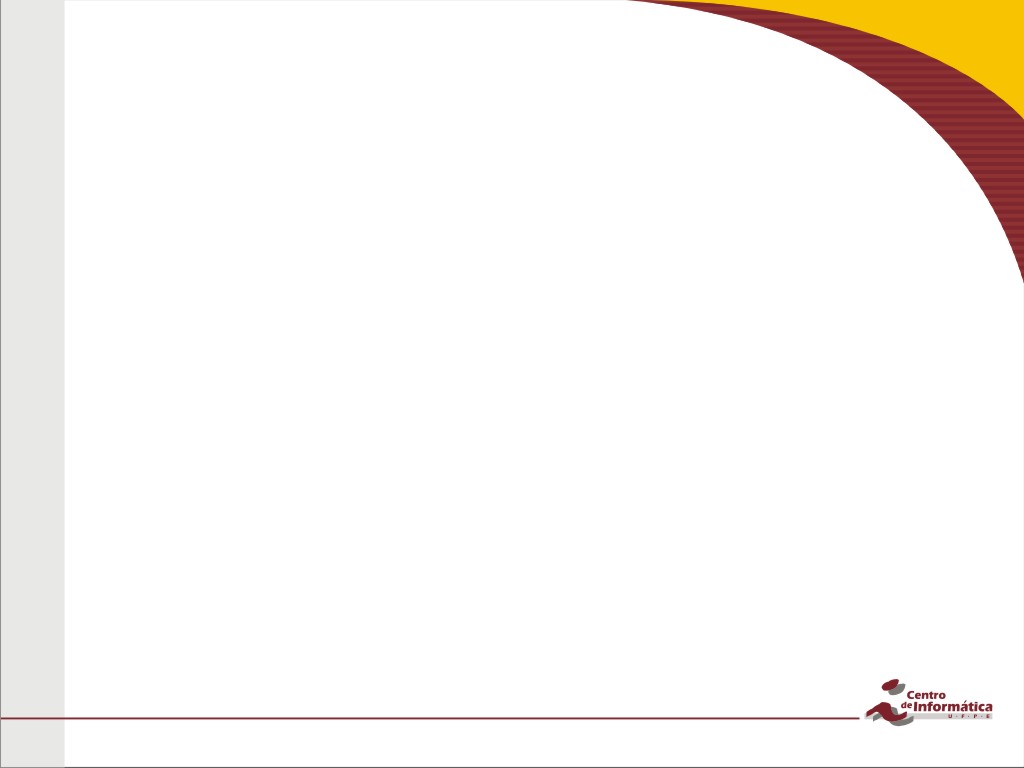 Solução (cont.)
//Se o primeiro jogador escolheu PAR 
		if((opcaoJogador1.equals("PAR")) ){
			//Resultado PAR 
			if(somaNumeros % 2 == 0){ 
				System.out.println("O vencedor foi o primeiro jogador!");
			}
			 //Resultado IMPAR 
			else{ 
				System.out.println("O vencedor foi o segundo jogador!");
			}			
		}
		else{
			//Resultado IMPAR 
			if(somaNumeros % 2 == 1){ 
				System.out.println("O vencedor foi o primeiro jogador!");
			}
			//Resultado PAR 
			else{ 
				System.out.println("O vencedor foi o segundo jogador!");
			}	
		}
	}
}
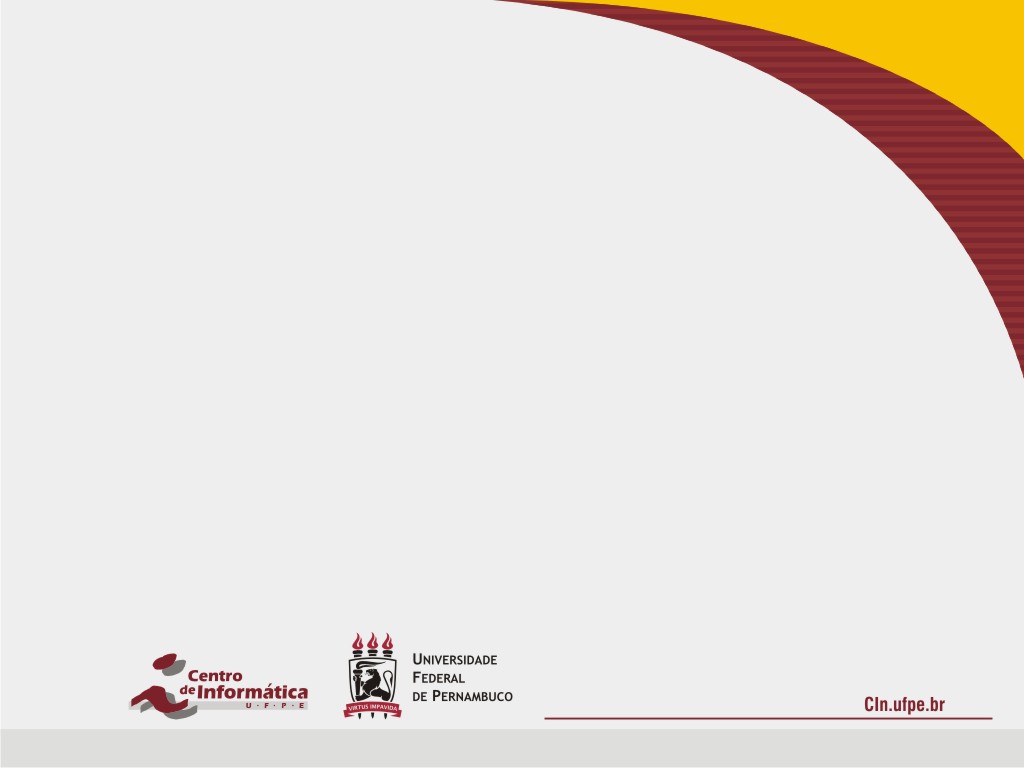 Dúvidas?